Internal controls: batten down the hatches
Presented by Stacy Hopkins, CPA
Business Manager
Pangburn School District, Pangburn AR
Agenda
Definitions
Overview
Why Do We Need Internal Controls
Internal Control Framework
Fraud
Implementing Internal Controls
Definitions
Definitions
In-ter-nal  - existing or occurring within an organization
DEFINITIONS –
Con-trol – (noun) the power to influence or direct people’s behavior or the course of events 

Con-trol – (verb) determine the behavior or supervise the running of; maintain influence or authority over
“We have met the enemy and
they are ours.”
Oliver Hazard Perry
US Naval Officer
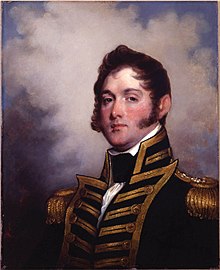 overview
OVERVIEW
Internal control is a process used by management to help an entity achieve its objectives.

Internal controls helps an entity run its operations efficiently and effectively, report reliable information about operations and 

Comply with applicable laws and regulations.
Internal Controls in Everyday Life
Lock-up your house
Balance your checkbook (or monitor your bank account on-line)
Keep your keys in a safe place
Maintain the privacy of your passwords
Why DO WE NEED INTERNAL CONTROLS?
President Theodore Roosevelt
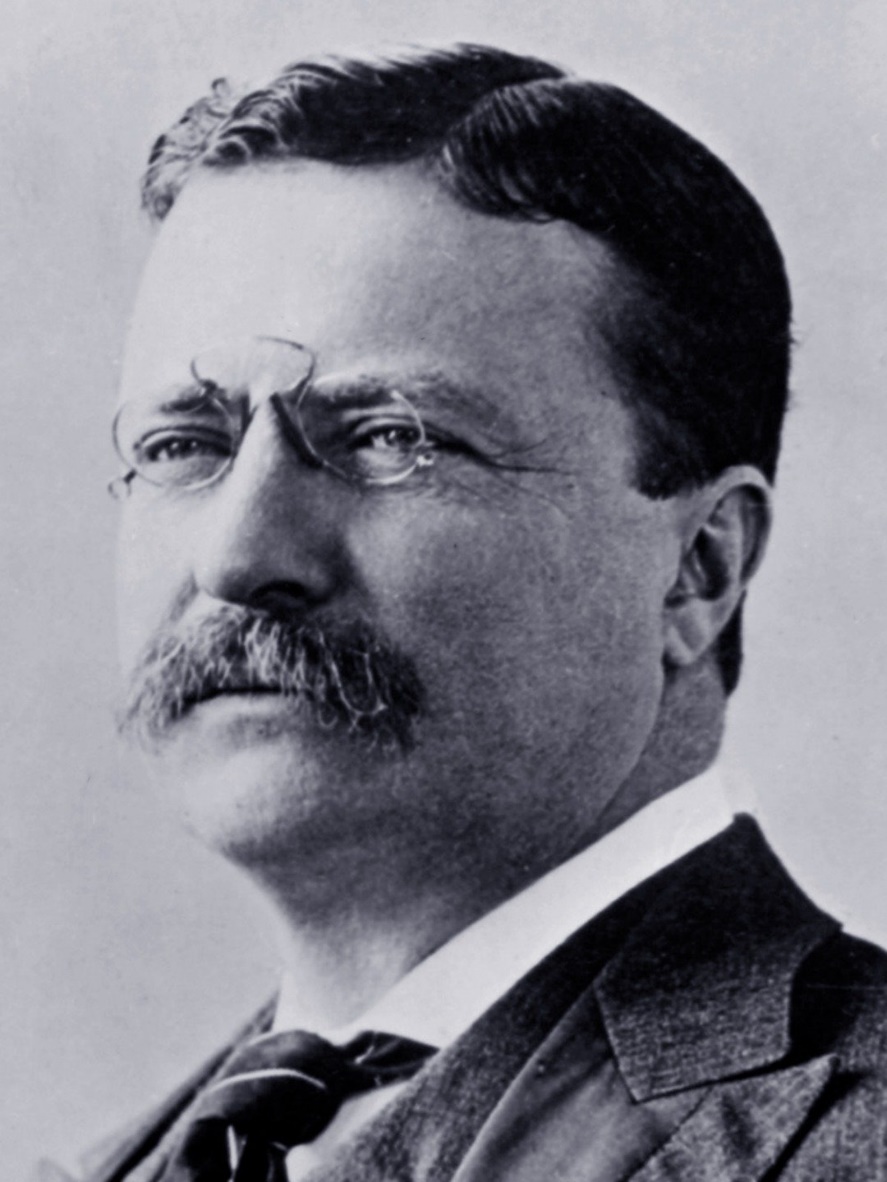 “A good Navy is not a provocation to war.  It is the surest guaranty of peace.”
Why do we need internal controls?
Ensure Mission Accomplishment
Provide for Accurate Financial Information
Provide Documentation of Proper Accounting
Ensure Proper and Legal Expenditures/Disbursements
Reduce Opportunities for Fraud
Detect Errors and Fraud in a Timely Manner
Promote Public Trust and Confidence
And PREVENT AUDIT FINDINGS!
“Deficiencies in the internal control component of control activities adversely affected the District’s ability to initiate, record, process, and report financial data in accordance with the regulatory basis of accounting such that there was a reasonable possibility that a material misstatement of the District’s financial statements would not be prevented, or detected and corrected on a timely basis.  Financial accounting duties were not adequately segregated among employees.”
So What Does That Mean?
Weaknesses in the processes of initiating, recording, processing, and reporting receipts and disbursements could reasonably allow a material false account of the District’s financial statements, and
Those inaccuracies would not be detected or corrected on a timely basis
Why Does This Matter?
Waste of School Assets
Inaccurate or Incomplete Information
Loss of Future Grants and the Required Repayment of Funding
Loss of Public Trust – Dollars Follow the Students
Negative Publicity – Social Media is More Severe than the Local Newspaper
Violation of Laws
Internal controlframework
Sources for Guidance
COSO Framework – Private Companies
First published in 1992

Gained wide acceptance following financial control failures of early 2000’s

Most widely used framework in the US

Also widely used around the world
FIVE COMPONENTS OF INTERNAL CONTROL
Control Environment
Risk Assessment
Control Activities
Information and Communication
Monitoring
Control Environment
Promoting an ethical work environment 
Controlling the environment is greatly influenced by the extent to which individuals recognize they will be held accountable
Administrative staff and employees are committed to following policies and procedures
Competent people understand their responsibilities (i.e. job descriptions)
Adequate training
Control Environment - Continued
Appropriate disciplinary action when an employee does not comply
Administration is responsible for setting the tone
Risk Assessment
What assets need to be protected?
Where are the vulnerabilities?
Petty Cash * Cash Receipts * Travel Expenditures  
Payments to Non-Vendors *  Credit Card Transactions 
Supplies for Maintenance/Bus Garage * Equipment Purchases
What could go wrong?
How could a theft or fraud take place?
It’s management’s responsibility to be proactive.
General Control Activities
Access Security including data and program security
Physical Security 
Software and program change controls
Disaster Recovery
Examples of Control Activities
Approvals, Authorizations, and Verifications (Preventive)
Reconciliations – Bank Statements, External Reports (Detective)
Access to equipment, inventories, and cash is limited. Periodically counted and compared to previous inventory (Preventive and Detective)
Segregation of Duties (Preventive)
Information and Communication
Reliable information in a form and timeframe that is useful
Source of information can be internal or external
Communication can be formal or informal
Input and feedback
Communication as simple as staff meetings can provide input and feedback relative to the LEA’s operations, financial reporting and compliance reporting
Monitoring
The assessment of internal control performance over time
Accomplished by ongoing monitoring activities such as:
	Annual evaluation of personnel
	Spot check transactions
	Self Assessments
	Review applicable laws and regulations to ensure 	compliance
Comparison
COSO
Greenbook
“Green Book” – Standards for Internal Control in the Federal Government 2014 Revision – September 2014
Reflects federal internal control standards required per Federal Managers Financial Integrity Act (FMFIA)

Serves as a base for OMB Circular A-123

Written for government leveraging the COSO Framework and using government terms
“The Greenbook”
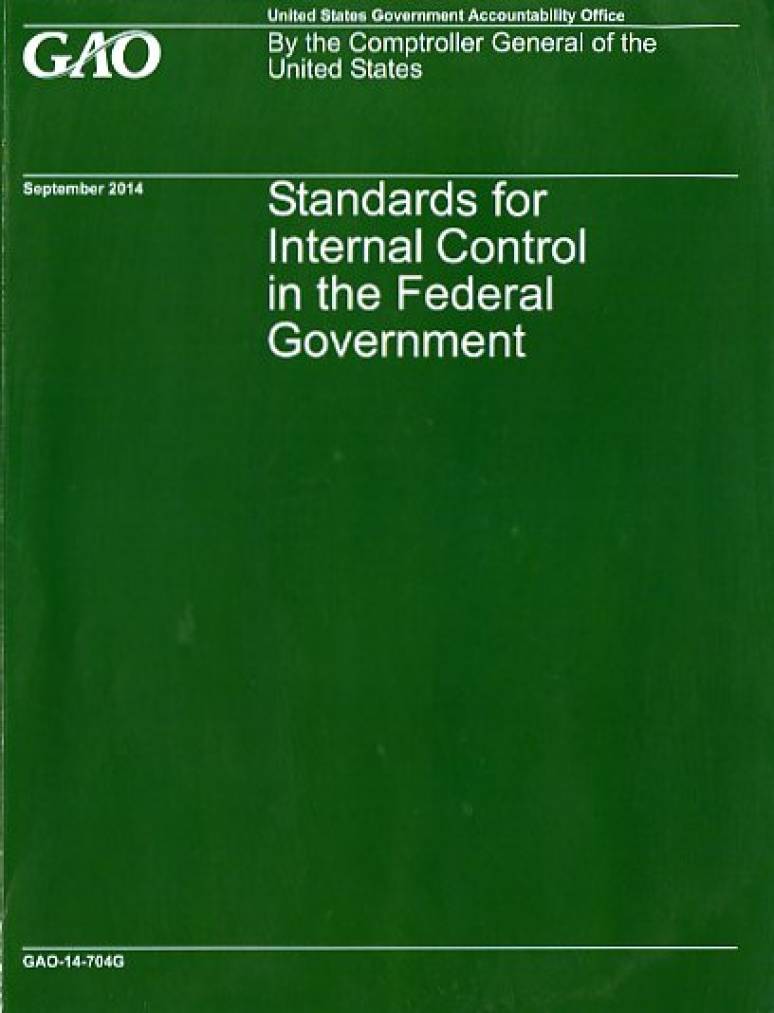 www.gao.gov/greenbook
A Smooth Sea Never Made a Skillful Sailor.
10-10-80 Rule
10% of people follow the rules all.the.time!
10% don’t follow the rules any time.
80% will break the rules if no one is looking.
Most Prominent Organizational Weaknesses
Lack of Internal Controls
Ability to Override Existing Internal Controls
Collusion
CONSTRAINTS
Cost – Optimal cost to implement proper controls is beyond a District’s budget
Documentation – Districts often don’t maintain up-to-date descriptions of key control procedures
Turnover – Controls get lost over time as employees change
Understaffed – Today’s crisis does not leave time for control work
It All Comes Back to Control
The most universal prevention tool to reduce the threat of fraud is a sound system of internal controls that provides assurance that errors or irregularities will be prevented or detected on a timely basis.
FRAUD
What is Fraud?
Intentional false misrepresentation or concealment of a material fact for the purpose of inducing another to act upon it for personal benefit.
Four Elements Must Exist for Fraud
Opportunity
Low chance of getting caught
Rationalization in the fraudster’s mind
Justification that results from the rationalization
Types of Fraud
Conflict of Interest	Nepotism		Gratuities	
False Statements	Omissions		Favoritism
False Claims		Forgery		Kickbacks
Misappropriation		Conspiracy		Alterations
Breach of Duty		Bribery		Substitution
Impersonation		Embezzlement	Extortion
“Average” Perpetrator
Male or Female
Any age
Appears to be an honest person
Works long hours
Never takes much leave
No arrest record
Educated beyond high school
Many times a trusted employee
Looks like – Me or You!
Common Fraud Schemes in School Districts
Procurement
Corruption (conflicts of interest, bribery, illegal gratuities and economic extortion)
And Skimming – the illegal practice of taking money from cash receipts for personal use
Procurement – Caddo Parish, LA – February 27, 2017
Transportation buyer in the school district’s transportation department
Used school credit card to make unauthorized personal purchases
Used school business accounts to buy car parts and building materials
Forged invoices
Total - $260,000
Audit Comment – “The School Board’s internal controls did not allow the detection of fraud or misappropriation in a timely manner.”
Corruption – San Diego, CA – April 6, 2018
Superintendent, 2 School Board Members, Contractor	
Contractor participated in construction projects at the district in exchange for kickbacks
Kickbacks to school officials were lavish gifts including tickets to the Lakers play-offs, Rose Bowl tickets, extravagant meals at expensive restaurants and weekend trips to the wine country
No dollar amount specified but construction project was financed with $664 million bond issue
Skimming – New Canaan, CT – August 15, 2018
Middle School Food Program Director and High School Food Program Director
Sisters       Collusion
Skimming cash from registers and under-reporting the number of meals served
Five years – 2012 to 2017
After their resignations daily receipts increased 500%
$478,588
Who is responsible?
Internal Controls:  Who is Responsible?
The Superintendent, together with the leadership team are responsible for establishing the presence of:
	Integrity
	Ethics
	Competence
	Positive Control Environment
Remember this!
“Leadership is a potent combination of Strategy and Character.  But if you must be without one, be without the strategy.”
Gen. H. Norman Schwartzkopf U.S. Army
Take Away
Internal controls not only provide for the detection of fraud
THEY PROTECT YOU!
Cash Receipts
CASH RECEIPTS – Central Office with 2 Staff Members
CASH RECEIPTS – Central Office with 3 Staff Members
Cash Disbursements
CASH DISBURSEMENTS – Central Office with 2 Staff Members
CASH DISBURSEMENTS – Central Office with 3 Staff Members
REVOLVING ACCOUNT FUND AND/OR PETTY CASH TRANSACTIONS
Payroll
The largest expense on your books.
PAYROLL – Central Office with 3 Staff Members
PAYROLL – Central Office with 2 Staff Members
Wishing You Calm Seas and Fair Winds!
Questions?
Contact Info 
	Stacy Hopkins, CPA
	Pangburn School District
	501-728-4511
	stacy.hopkins@pangburnschools.org